GRAMMAR FOCUS “ PRESENT CONTINUOUS”
The present countinuous tenese is used to talk about actions that are happening right now

Click on the following link to watch and learn how to use the present progressive

https://www.youtube.com/watch?v=lfePQ6H3v6o
PRESENT CONTINUOUS  “statements”
+
+
Verb- ing
To be
Subject
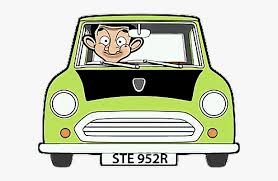 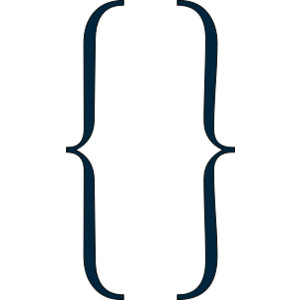 Form
He    is
driving his car
More examples:
She is driving 
  We are driving 
  They are driving
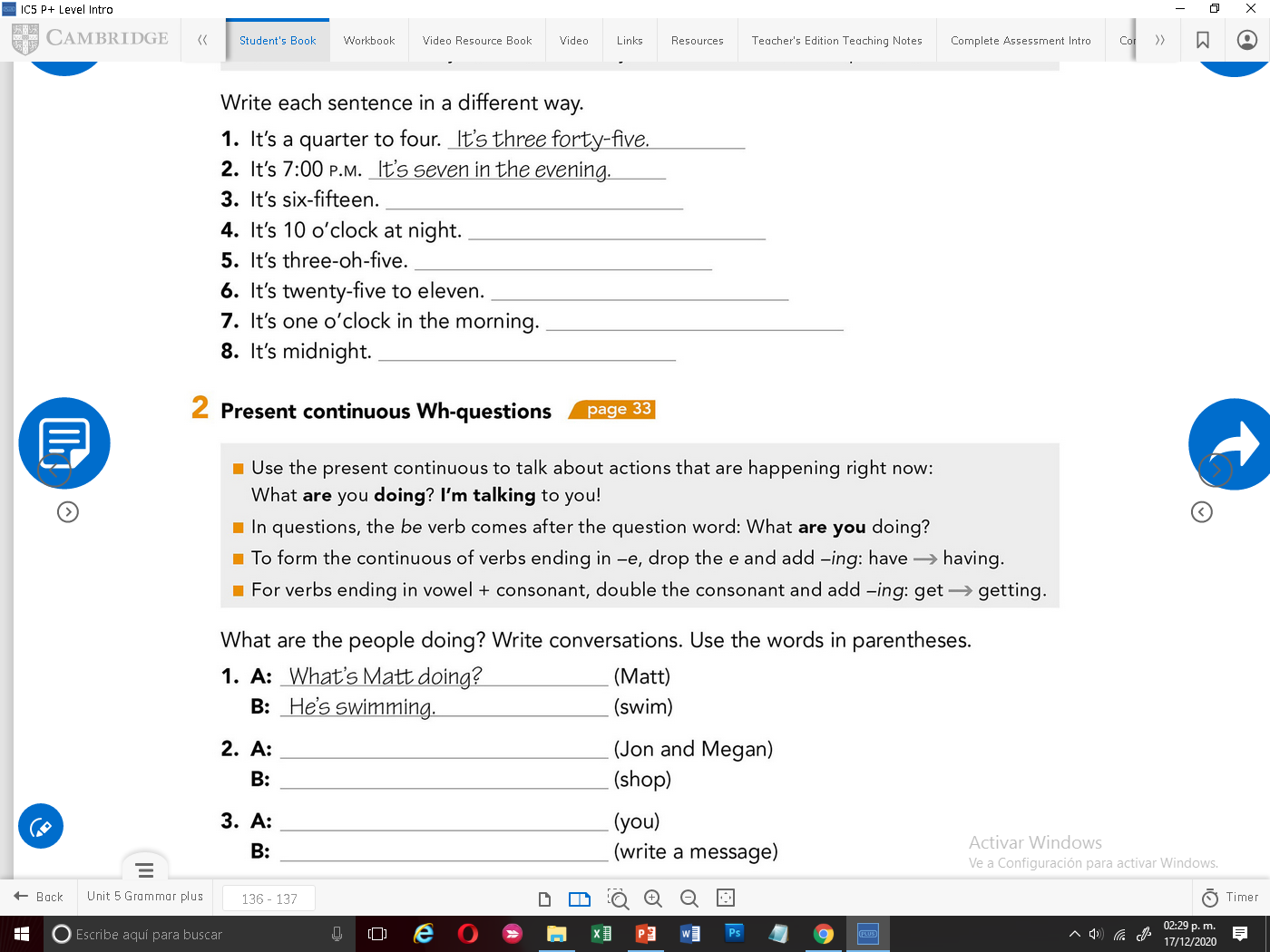 Practice statements
Write complete present continuous statements, then record your voice with your practice
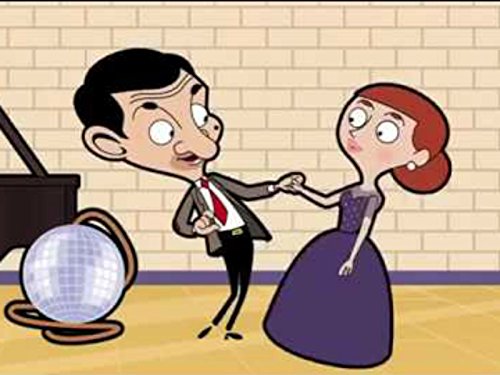 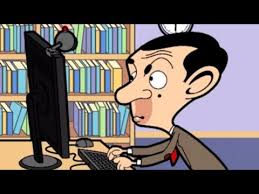 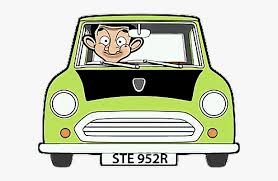 He is driving his car
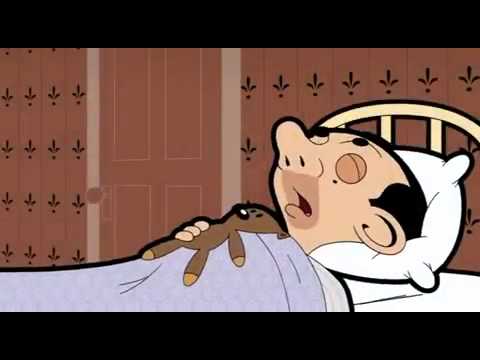 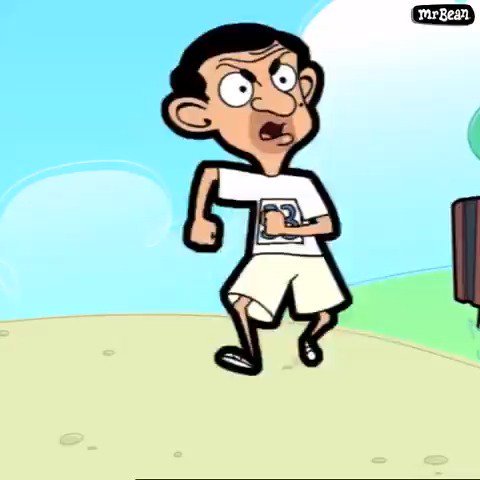 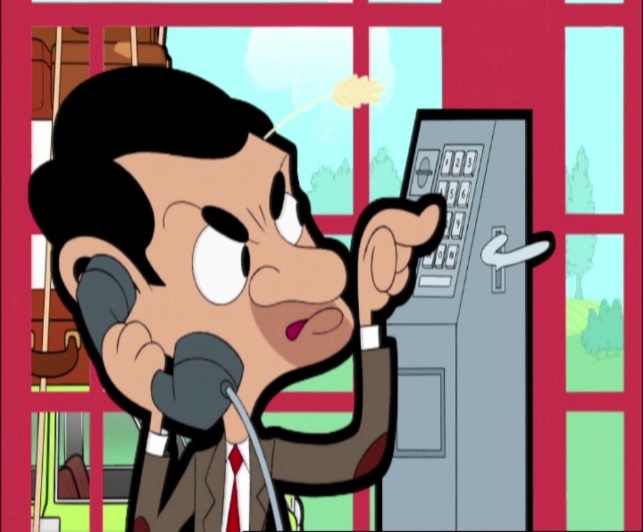 PRESENT CONTINUOUS  “ yes/no  questions”
+
+
Subject
Verb- ing
To be
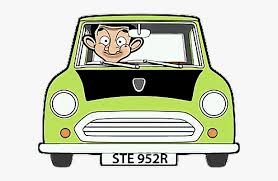 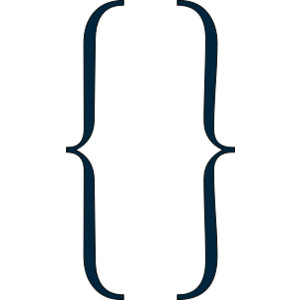 Form
Is     he
driving  a truck?
No, he is not driving a truck. He is driving a car
More examples:
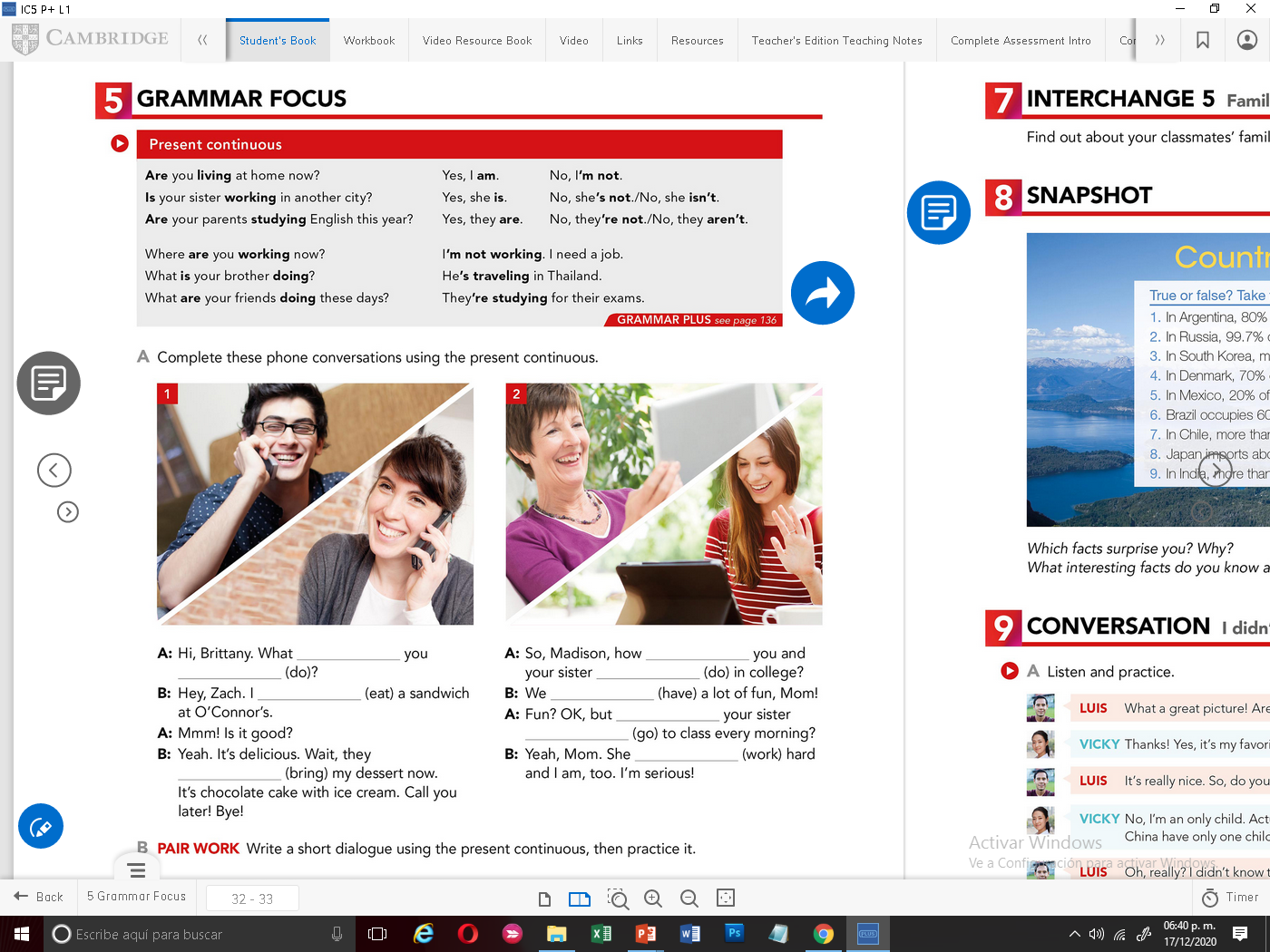 Practice Yes/No questions
Complete the following  with yes/no questions or responses
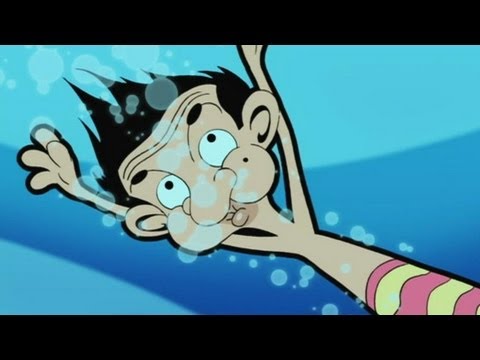 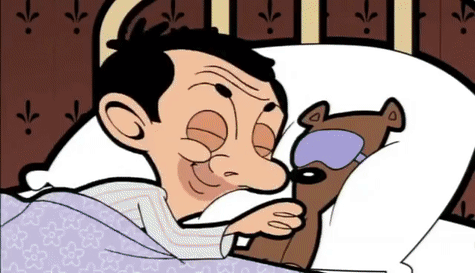 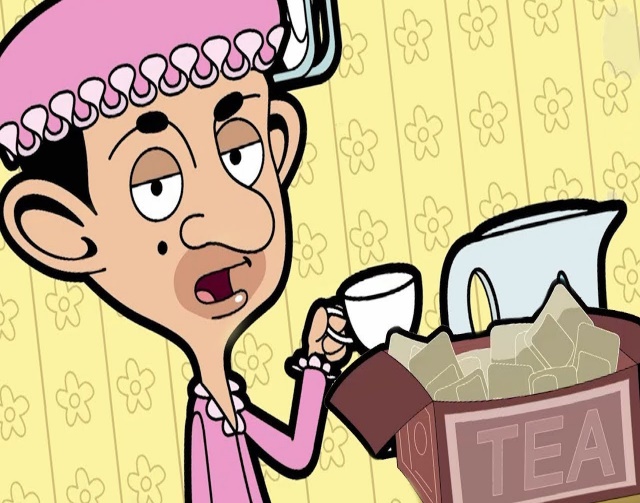 Is he  drinking  soda?
Is he running?
No,  he is not running he is swimming
Yes, he is sleeping
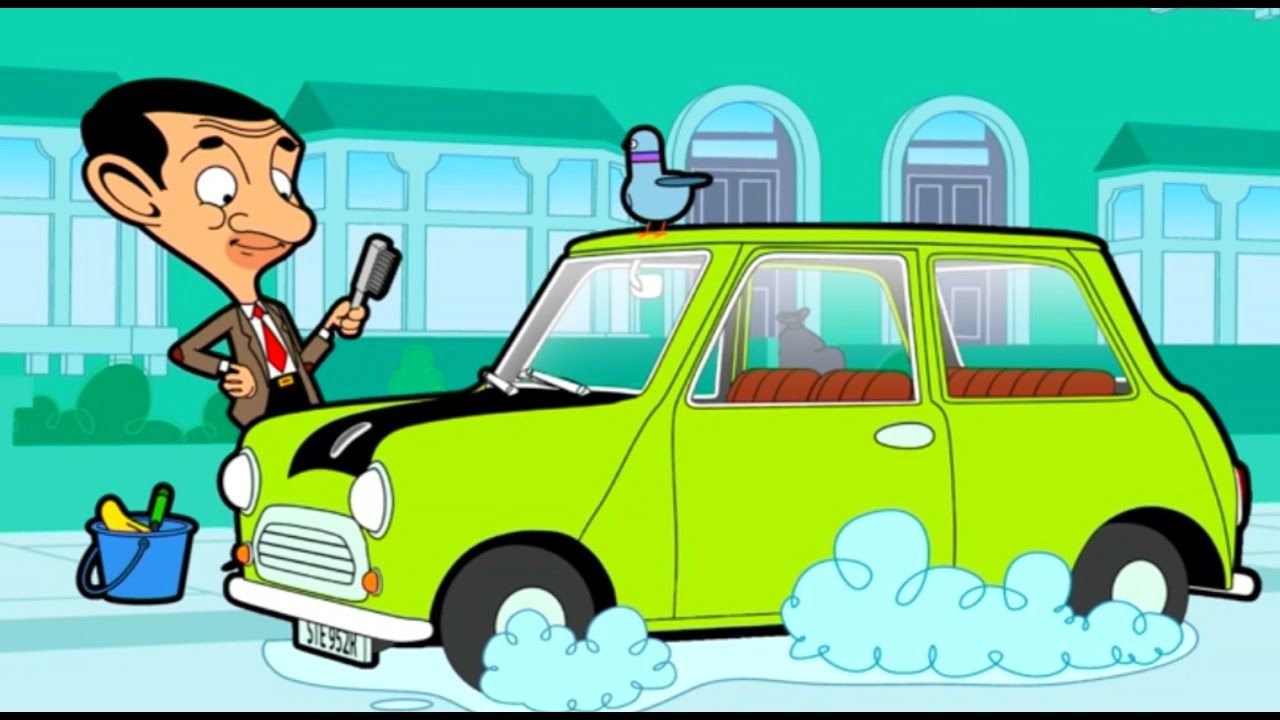 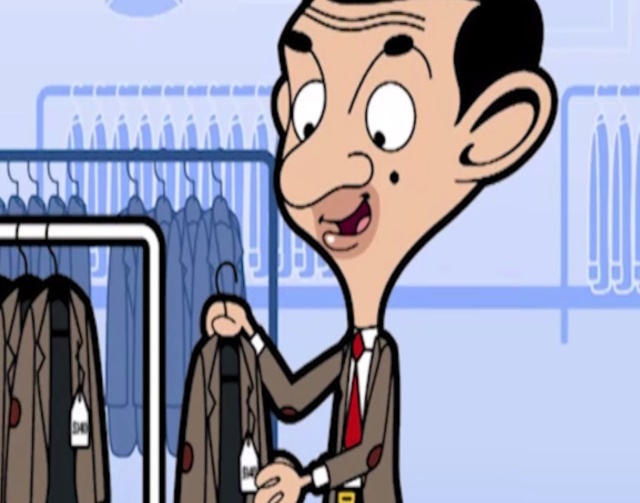 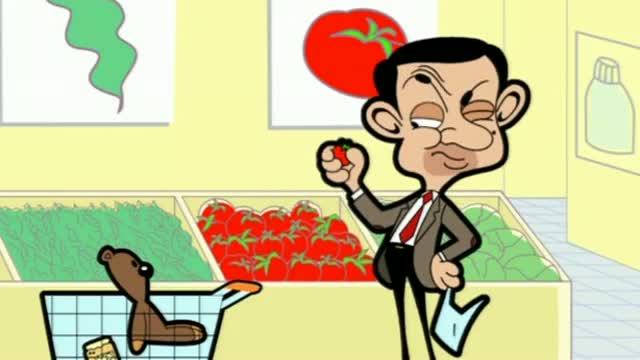 Is he  shopping shoes?
Yes, he is buying vegetables
Yes, he is washing his car
PRESENT CONTINUOUS  “ Wh..  questions”
+
+
Verb- ing
+
Subject
To be
Wh
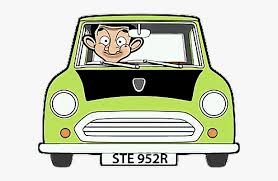 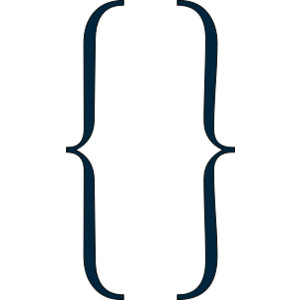 Form
is     he
What
driving?
He is driving a car
More examples:
What is she eating?  She is eating pizza
  What are you studying? I´m studying english
  What are they  singing? They are singing the new JLo song.
Practice Wh questions
Complete with present continuous wh questions or responses
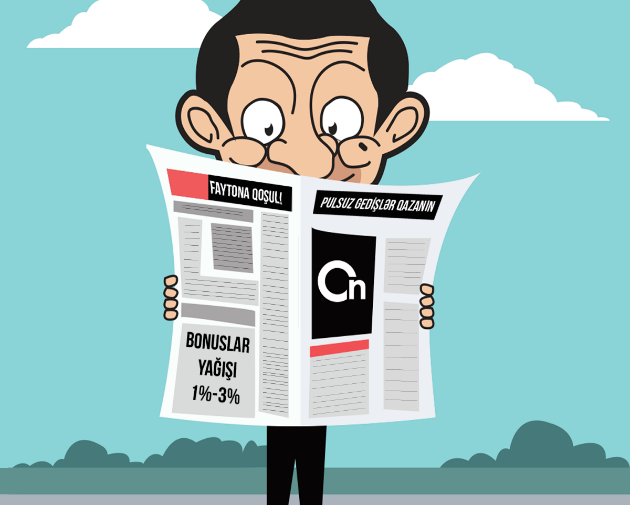 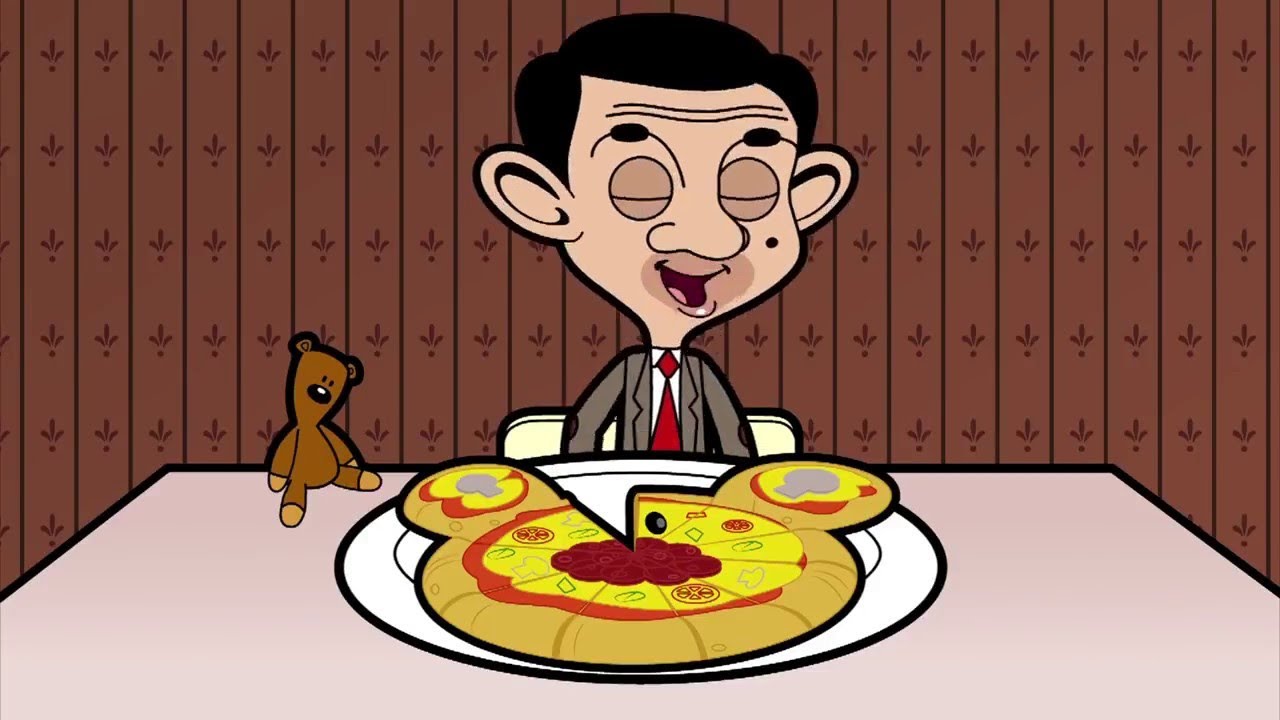 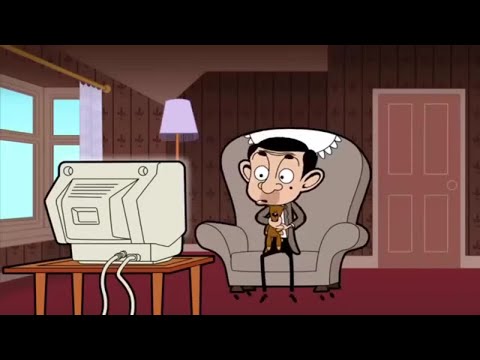 What is he doing ?
What is he reading?
He is reading the newspaper
He is eating pizza
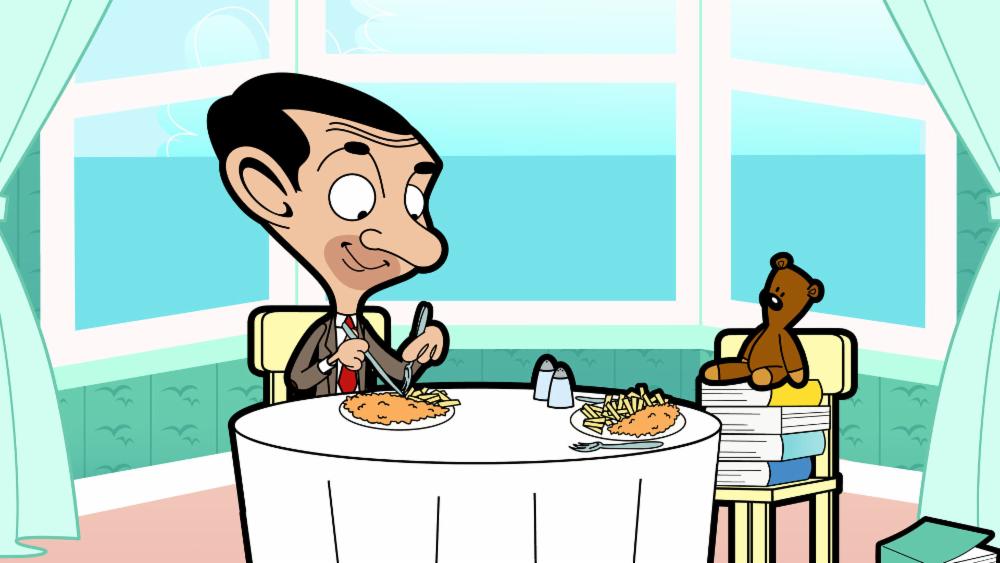 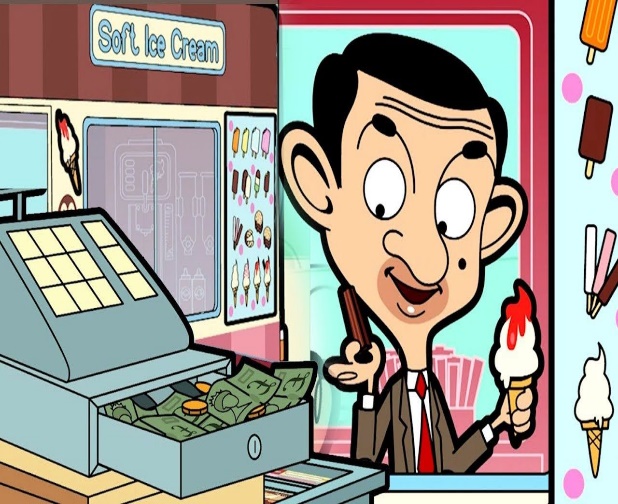 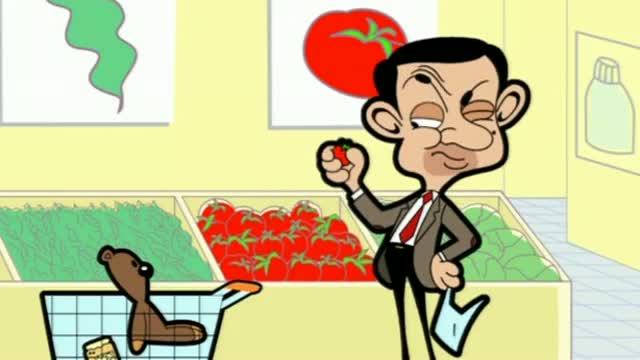 What is he eating?
he is  buying tomatoes
He is buying icecram
Click on the following link to practice the use of the present progressive

https://www.youtube.com/watch?v=vphY4T57DTQ